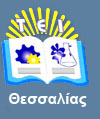 Ποιοτικός Έλεγχος Πρώτων Υλών
Ενότητα 2: Ο Ποιοτικός Έλεγχος σε διάφορα Υλικά
Γεώργιος Νταλός,
Καθηγητής,
Τμήμα Σχεδιασμού & Τεχνολογίας Ξύλου και Επίπλου,
T.E.I. Θεσσαλίας
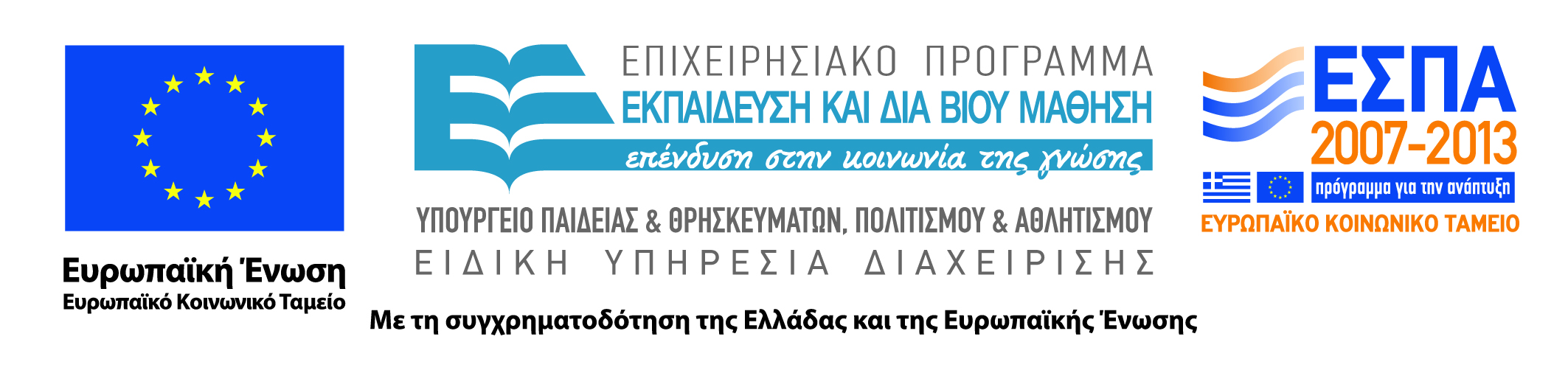 Άδειες χρήσης
Το παρόν εκπαιδευτικό υλικό υπόκειται στην παρακάτω άδεια χρήσης Creative Commons (C C): Αναφορά δημιουργού (B Y), Παρόμοια Διανομή (S A), 3.0, Μη εισαγόμενο. 
Για εκπαιδευτικό υλικό, όπως εικόνες, που υπόκειται σε άλλου τύπου άδειας χρήσης, η άδεια χρήσης αναφέρεται ρητώς.
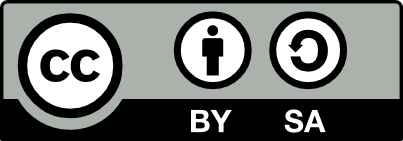 2
Χρηματοδότηση
Το παρόν εκπαιδευτικό υλικό έχει αναπτυχθεί στα πλαίσια του εκπαιδευτικού έργου του διδάσκοντα. 
Το έργο «Ανοικτά Ακαδημαϊκά Μαθήματα στο ΤΕΙ Θεσσαλίας» έχει χρηματοδοτήσει μόνο τη αναδιαμόρφωση του εκπαιδευτικού υλικού.
Το έργο υλοποιείται στο πλαίσιο του Επιχειρησιακού Προγράμματος  «Εκπαίδευση και Δια Βίου Μάθηση» και συγχρηματοδοτείται από την Ευρωπαϊκή Ένωση (Ευρωπαϊκό Κοινωνικό Ταμείο) και από εθνικούς πόρους.
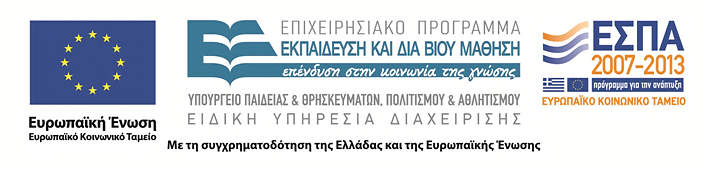 3
Σκοποί  ενότητας
Η κατανόηση της έννοιας και του σκοπού των ελέγχων στα διάφορα υλικά που χρησιμοποιούνται στην επιπλοποιία.
4
Ο Ποιοτικός Έλεγχος σε διάφορα Υλικά
Περιεχόμενα ενότητας
Δομή του ξύλου και η διαφορετικότητα που προκύπτει,
Ιδιότητες του συμπαγούς ξύλου,
Φυσικές ιδιότητες,
Μηχανικές ιδιότητες.
5
Ο Ποιοτικός Έλεγχος σε διάφορα Υλικά
Ιδιότητες – χαρακτηριστικά πρώτων υλών
Δομή (μικροσκοπική, υπομικροσκοπική),
Μηχανικές ιδιότητες,
Υγροσκοπικές ιδιότητες,
Χημικές ιδιότητες,
Θερμικές ιδιότητες,
Ακουστικές ιδιότητες,
Ευφλεκτικότητα,
Ικανότητα συγκόλλησης,
Ικανότητα βαφής,
Κατεργασία (με κοπτικά μηχανήματα),
Διάρκεια ζωής,
Τοξικότητα στον άνθρωπο (κι άλλους έμβιους οργανισμούς)
Φιλικότητα στο περιβάλλον (τοξικότητα, βιοδιάσπαση, ανακύκλωση).
6
Ο Ποιοτικός Έλεγχος σε διάφορα Υλικά
Κριτήρια επιλογής ενός είδους ξύλου (δασικού είδους) (1 από 3)
Αισθητική,     
Οικονομικότητα,
Ανθεκτικότητα,    
Μηχανική αντοχή,
Κατεργασία,         
Εφαρμογές,
Χρώμα,
Σχεδίαση,
Υφή,
Καταλληλότητα επιφάνειας για επεξεργασία,
Διαθεσιμότητα,
Κόστος,
7
Ο Ποιοτικός Έλεγχος σε διάφορα Υλικά
Κριτήρια επιλογής ενός είδους ξύλου (δασικού είδους) (2 από 3)
Προσφερόμενες διαστάσεις,
Φυσική διάρκεια,
Ευκολία εμποτισμού με προστατευτικές ουσίες,
Πυκνότητα,
Σκληρότητα,
Πλάτος αυξητικών δακτυλίων,
Απόκλιση ινών,
Αντοχή,
Ευκαμψία,
Ικανότητα συγκόλλησης,
8
Ο Ποιοτικός Έλεγχος σε διάφορα Υλικά
Κριτήρια επιλογής ενός είδους ξύλου (δασικού είδους) (3 από 3)
Συμπεριφορά κατά την ξήρανση,
Κατεργασία με κοπτικά μέσα,
Υγροσκοπικότητα,
Ρίκνωση,
Διόγκωση.
9
Ο Ποιοτικός Έλεγχος σε διάφορα Υλικά
Τέλος Ενότητας
Επεξεργασία υλικού:
Χαρτώνας Αλέξανδρος
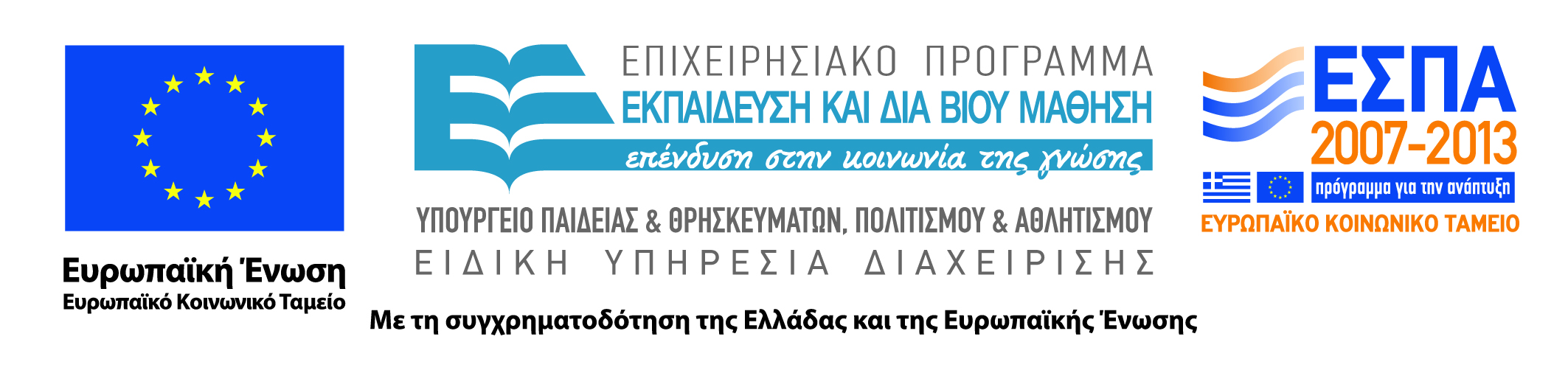 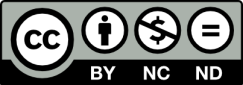